Aktuelle Entwicklungen im Bauplanungsrecht- insbesondere erneuerbare Energien und Anpassung an den Klimawandel
Dr. Jörg Wagner
Leiter der Unterabteilung Stadtentwicklungspolitik
Bundesministerium für Wohnen, Stadtentwicklung und Bauwesen

Vortrag am 14. April 2023 in Bad Honnef
Gliederung Von der dringlichen zur resilienten Gesetzgebung
Einleitung
Eine kurze Geschichte des Baugesetzbuchs
Die Herausforderungen
Dringliche Gesetzgebung mit politischen Diskursen und Fristverkürzungen
Das Wind-an-Land-Gesetz
Die kleine Energienovelle
Die Digitalisierungsnovelle
Die kommunale Wärmeplanung
Resiliente Gesetzgebung mit Expertengesprächen und Planspiel
Der Anspruch und das Leitbild der Neuen Leipzig Charta
Die Weiterentwicklung der Instrumente
Die kommunale Planungshoheit
Resümee
Unser cognitiver Rahmen
Absender | Titel | TT.MM.JJJJ |
2
EinleitungEine kurze Geschichte des Baugesetzbuchs
1960: Das einfache Konzept des Bundesbaugesetzes
Der Schutz des Außenbereichs
Das Einfügen in den Innenbereich
Flächennutzungsplan und Bebauungsplan
1990: Die Umwelt fordert ihr Recht
Der Ausgleich nach der naturschutzrechtlichen Eingriffsregelung
Die europäische Umweltverträglichkeitsprüfung
Die Verträglichkeitsprüfung nach der Fauna-Flora-Habitat-Richtlinie
2020: Die Planungen stocken
Klimaschutz und Klimaanpassung, Hochwasserschutz
Die Unterbringung der Flüchtlinge
Wutbürger gegen Windkraft
Wohnbaulandmobilisierung
Der Beschluss des BVerfG vom 24.3.2021
Absender | Titel | TT.MM.JJJJ |
3
Die HerausforderungenDer Dürresommer 2018
26. Mai 2018, Nasa earth data
26. August 2018, Nasa earth data
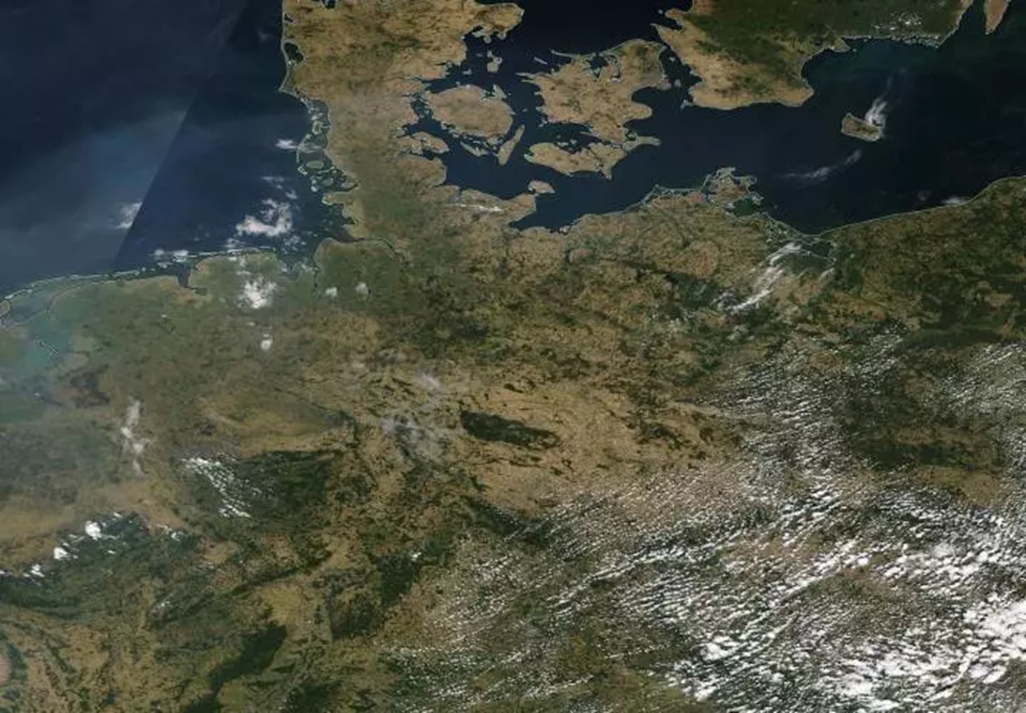 Absender | Titel | TT.MM.JJJJ |
4
Die HerausforderungenDie Brücke im Ahrtal Juli 2021 (dpa)
Absender | Titel | TT.MM.JJJJ |
5
Die HerausforderungenDer Ukraine-Krieg (Bild: National History Museum)
Absender | Titel | TT.MM.JJJJ |
6
Dringliche Gesetzgebung Rechtliche Vorgaben
Vorgaben des Pariser Klimaschutzabkommens von 2015:
Die Erderwärmung ist im Vergleich zum vorindustriellen Zeitalter auf "deutlich unter" zwei Grad Celsius zu begrenzen, mit Anstrengungen für eine Beschränkung auf 1,5 Grad Celsius.
Die Fähigkeit zur Anpassung an den Klimawandel soll gestärkt werden.

Die Auslegung des Grundgesetzes durch das Bundesverfassungsgericht in 2021:
Art. 20a GG verpflichtet den Staat zum Klimaschutz. Dies zielt auch auf die Herstellung von Klimaneutralität.

Das danach geänderte Klimaschutzgesetz des Bundes in 2021:
Mit der Änderung des Klimaschutzgesetzes hat die Bundesregierung die Klimaschutzvorgaben verschärft und das Ziel der Treibhausgasneutralität bis 2045 verankert. Bereits bis 2030 sollen die Emissionen um 65 Prozent gegenüber 1990 sinken.
Absender | Titel | TT.MM.JJJJ |
7
Dringliche Gesetzgebung Politische Vorgaben
Die Vorgaben der Koalitionsvereinbarung 1:
Wir machen es zu unserer gemeinsamen Mission, den Ausbau der Erneuerbaren Energien drastisch zu beschleunigen und alle Hürden und Hemmnisse aus dem Weg zu räumen.
Für die Windenergie an Land sollen zwei Prozent der Landesflächen ausgewiesen werden. Die nähere Ausgestaltung des Flächenziels erfolgt im Baugesetzbuch. 
Unser Ziel für den Ausbau der Photovoltaik (PV) sind ca. 200 GW bis 2030. Auch innovative Solarenergie wie Agri- und Floating-PV werden wir stärken und die Ko-Nutzung ermöglichen. 
Die Bioenergie in Deutschland soll eine neue Zukunft haben.
Wir werden uns für eine flächendeckende kommunale Wärmeplanung und den Ausbau der Wärmenetze einsetzen. Wir streben einen sehr hohen Anteil Erneuerbarer Energien bei der Wärme an und wollen bis 2030 50 Prozent der Wärme klimaneutral erzeugen.
Unser Ziel ist der Bau von 400.000 neuen Wohnungen pro Jahr, davon 100.000 öffentlich geförderte Wohnungen. 
Wir werden Planungs- und Genehmigungsverfahren erheblich beschleunigen.
Absender | Titel | TT.MM.JJJJ |
8
Dringliche Gesetzgebung Politische Diskurse
Die politischen Diskurse:
Der Pakt für Genehmigungsbeschleunigung zwischen Bund und Ländern
Das Bündnis für bezahlbaren Wohnraum: Die Bundesregierung und das Bündnis für bezahlbaren Wohnraum haben fast 200 konkrete Maßnahmen für eine Bauoffensive vereinbart. Das Ziel: Die Schaffung von 400.000 neuen Wohnungen pro Jahr –trotz schwieriger Bedingungen.  

Ziel eines Diskurses:
Habermas: Das Ziel ist es, dass alle von der Norm Betroffenen, damit auch alle am Diskurs Teilnehmenden, dieser zustimmen. 
Foucault: „In Wirklichkeit ist die Macht produktiv; und sie produziert Wirkliches.“ 
Freeman: Stakeholderdialoge sind ein Instrument der politischen Interessenklärung.
Absender | Titel | TT.MM.JJJJ |
9
Dringliche GesetzgebungFristverkürzungen und Formulierungshilfen
Geschäftsordnung:
Referentenentwurf des verantwortlichen Ministeriums
Länder- und Verbändeanhörung nach Freigabe durch die Ressorts
Regierungsentwurf
Bundestag 1 (Zuweisung an den Bundesrat)
Bundesrat 1 (Ausschüsse und Plenum)
Gegenäußerung der Bundesregierung
Bundestag 2 (Ausschüsse und Beschluss des Gesetzes im Plenum -> ggf. Formulierungshilfen)
Bundesrat 2 (Zustimmung oder Einspruch)

Formulierungshilfen
Formulierungshilfen werden für Vorlagen von Änderungsanträgen erstellt, die in den Ausschüssen behandelt und dort zur Abstimmung gestellt werden sollen, können aber auch Entwürfe für Gesetzesvorlagen aus der Mitte des Bundestages beinhalten.
Absender | Titel | TT.MM.JJJJ |
10
Das Wind-an-Land-Gesetz (abgeschlossen)Vorgaben Top down
Koalitionsvereinbarung:
Für die Windenergie an Land sollen zwei Prozent der Landesflächen ausgewiesen werden. Die nähere Ausgestaltung des Flächenziels erfolgt im Baugesetzbuch. 
Das Wind-an-Gesetz von Wirtschafts- und Städtebauministerium verändert die bisherigen Planungsverfahren für Windenergieanlagen:
Art. 1: Der Bund trifft Vorgaben für die Länder und die Kommunen im Windenergieflächen-bedarfsgesetz. Bis 2027 bzw. 2032 ist in zwei Schritten ein Flächenziel für die Ausweisung von Flächen für Windanlagen von insgesamt 2 % des Bundesgebietes zu erreichen. 
Art 2: Die räumliche Planung im Raumordnungsgesetz und Baugesetzbuch wird umgeformt:
Die positive Planung von Flächen ersetzt die bisherige negative Ausschluss-Planung.
Direkt im Baugesetzbuch erfolgen rahmensetzende Vorgaben, welche auf die bisherige Rechtsprechung reagieren (optisch bedrängende Wirkung, Grundzüge der Planung).
Diese unmittelbaren Vorgaben sollen den Planungsvorgang für die Regionalpläne bzw. Flächennutzungspläne erleichtern und verkürzen.
Absender | Titel | TT.MM.JJJJ |
11
Das Wind-an-Land-Gesetz (abgeschlossen)Abstandsregeln der Länder und bisherige Pläne
Das Baugesetzbuch sieht bei Zielverfehlung als ultima ratio eine unbeschränkte Privilegierung von Windenergieanlagen im Außenbereich vor:
Die Länder erreichen die ihnen vorgegebenen Flächenziele bis 2027 bzw. 2032 wider Erwarten nicht. 
Diese „Drohung“ mit einer dann eintretenden Privilegierung soll Anreiz geben, die positive Regionalplanung und Flächennutzungsplanung für Windanlagen frühzeitig zu beginnen.

Keine Steuerungswirkung haben ab diesen Zeitpunkten dann:
Abstandsregelungen der Länder 
Entgegenstehende Pläne der Länder und Kommunen

Mögliche verbleibende Schranken im Falle des Eintritts der Privilegierung sind die im Baugesetzbuch selbst noch erwähnten entgegenstehenden Belange.
Absender | Titel | TT.MM.JJJJ |
12
Die kleine Energienovelle (abgeschlossen)Nutzung von Tagebauflächen
Die Zulassung von Windenergieanlagen und Photovoltaik-Anlagen auf ausgekohlten Tagebauflächen soll beschleunigt ermöglicht werden:
Auf vorbelasteten Tagebauflächen sind weniger Konflikte mit anderen Nutzungen zu erwarten. 
Eine räumlich begrenzte Privilegierung für Anlagen für erneuerbare Energien ist dort mit dem Schutz des Außenbereichs vereinbar.
Langjährig abgestimmte Renaturierungspläne der Länder sollen aber nicht überregelt werden:
Es wurde eine Ermächtigungsgrundlage für eine Rechtsverordnung der Länder geschaffen.
Die Länder können dort diejenigen Flächen im ehemaligen Tagebau eingrenzen, in denen sie Windanlagen und Photovoltaik-Anlagen privilegiert zulassen wollen. 
Die Länder können von dieser Ermächtigung Gebrauch machen, sie müssen es aber nicht.
Absender | Titel | TT.MM.JJJJ |
13
Die kleine Energienovelle (abgeschlossen)Elektrolyseure, Biomasse, Photovoltaik
Aus dieser auf den Tagebau begrenzten Regelung entwickelte sich eine generelle Diskussion um die Privilegierung von Anlagen zur Erzeugung von erneuerbaren Energien im Außenbereich: 
Kleinere Elektrolyseure zur Erzeugung von Wasserstoff aus überschüssigem Windstrom dürfen  im Außenbereich im Umfeld von Windanlagen errichtet werden. 
Die privilegierte Nutzung von Biomasse wird räumlich ausgeweitet, um vorhandene Anlagen besser ausnutzen zu können. Weil die Regelung als dringlich bezeichnet wurde, wurde sie als Formulierungshilfe in ein anderes Gesetzesverfahren eingebracht.
Photovoltaik-Anlagen sollen beschleunigt zugelassen werden. Eine uneingeschränkte Privilegierung und der Verzicht auf Planung durch die Kommunen wurde vom Städtebauministerium als unvereinbar mit dem Schutz des Außenbereichs angesehen. Als Kompromiss wurde 200 m breite Streifen entlang von Autobahnen und zweigleisigen Schienenwegen für den privilegierten Bau von Photovoltaik-Anlagen festgelegt.
Die nachträgliche Zulassung von Anlagen für erneuerbare Energien in Gewerbegebieten wird aus Zeitgründen vertagt.
Absender | Titel | TT.MM.JJJJ |
14
Die Digitalisierungsnovelle (laufend)Das Beteiligungsverfahren
Während der Corona-Pandemie hatte sich gezeigt, dass die Bürgerinnen und Bürger mit elektronischen Stellungnahmen zu Bauleitplanverfahren gut zurechtgekommen waren:
Das Städtebauministerium sagte dem Kanzleramt im Rahmen der Diskussionen zum Pakt für Genehmigungsbeschleunigung zu, im Baugesetzbuch das digitale Beteiligungsverfahren als Regelverfahren vorzusehen. Durch die Umstellung auf digitale Verfahren erhofft sich die Bundesregierung eine Beschleunigung der Planung insbesondere für den notleidenden Wohnungsbau. 
Weitere Elemente der Verfahrensbeschleunigung, die in dieser Novelle aufgegriffen werden sollen, sind die Verkürzung der Genehmigungsfrist von Flächennutzugsplänen auf einen Monat und die Beschränkung einer erneuten Auslegung auf nachträglich geänderte Unterlagen.
Absender | Titel | TT.MM.JJJJ |
15
Die Digitalisierungsnovelle (laufend)Gewerbe, Agri-Photovoltaik und Biomasse
Die Abgeordneten sehen in der Digitalisierungsnovelle die Chance, weitere An-liegen zur Privilegierung erneuerbarer Energien zu realisieren:
Sie baten das Bauministerium darum, in der kleinen Energienovelle nicht mehr behandelte Formulierungshilfen für die nachträgliche Zulassung von Anlagen zur Erzeugung erneuerbarer Energien in Gewerbegebieten nochmals vorzulegen. 
Auch die Privilegierung sog. aufgeständerter „Agri-Photovoltaikanlagen“ mit einer Flächen-begrenzung von 2,5 ha im räumlichen Zusammenhang von landwirtschaftlichen und Gartenbaubetrieben soll diskutiert werden.
Weitere Erleichterungen für die Produktion von Biomasse im Außenbereich wurden in die Diskussion um die Digitalisierung der Bauleitplanung eingebracht.
Absender | Titel | TT.MM.JJJJ |
16
Die Digitalisierungsnovelle (laufend)Die Katastrophen- und Wiederaufbauklausel
Nach der Flutkatastrophe im Ahrtal kommt der Wiederaufbau der Region nur schwer voran. Die Abgeordneten und die Landrätin haben um Unterstützung gebeten:
Regelungen für den erweiterten, an künftige Katastrophen angepassten Bestandsschutz und für ein einfaches Bebauungsplanverfahren wurden mit Expertinnen und Experten diskutiert.
Als Formulierungshilfe wurde diese Wiederaufbauklausel innerhalb der Regierung abgestimmt. 
Die Anwendung der vom Bund so vorgegebenen Sonderregeln kann durch eine Rechtsverordnung des betroffenen Landes eröffnet, dabei aber auch inhaltlich eingrenzt werden.
Die zuständigen Landesbehörden sollen aus Sicht des Katastrophenschutzes zum geplanten Wiederaufbau Stellung nehmen und haben ggf. Vetorechte gegenüber den Kommunen.

Die Klausel soll als Formulierungshilfe in die laufende Digitalisierungsnovelle eingebracht werden.
Absender | Titel | TT.MM.JJJJ |
17
Kommunale WärmeplanungDer interne Entwurf
Koalitionsvereinbarung: 
Wir werden uns für eine flächendeckende kommunale Wärmeplanung und den Ausbau der Wärmenetze einsetzen. Wir streben einen sehr hohen Anteil Erneuerbarer Energien bei der Wärme an und wollen bis 2030 50 Prozent der Wärme klimaneutral erzeugen.
Wirtschafts- und Städtebauministerium arbeiten an einem Gesetz, in der die Rahmenbedingungen für eine kommunale Wärmeplanung geregelt werden.
Art. 1: Wärmeplanungsgesetz
Ein Wärmeplan mit Gebieten für Fernwärme und Wärmepumpen ist zu erstellen.
Art. 2: Änderung des Baugesetzbuchs 
In Bebauungsplänen sollen die benötigten Flächen und Leitungen festgesetzt werden.
Im Bestand könnte der sektorale Bebauungsplan zur Anwendung kommen. 
Um eine Förderung zu ermöglichen, könnte die Wärmeplanung als Gegenstand von Sanierungsgebieten aufgegriffen werden.
Absender | Titel | TT.MM.JJJJ |
18
Kommunale WärmeplanungOffene Fragen an ein Generationenprojekt
Es handelt sich um ein Generationenprojekt, viele Fragen können und werden erst in den Jahren auf den verschiedenen Ebenen geklärt werden:
Wo kommt die treibhausgasneutrale Energie für die benötigte Wärme her?
Kann auch Wasserstoff für die Fernwärme genutzt werden?
Was wird aus den Gasnetzen, wenn Wasserstoff nicht zur Verfügung steht?
Reicht das Stromnetz für die zahlreichen Wärmepumpen?
Sind Wärmepumpen in der Lage, für die nötige Wärme im Winter zu sorgen?
Müssen Häuser stärker gedämmt werden?
Was passiert, wenn die Heizung kaputt geht und das Fernwärmenetz noch nicht da ist?
Wer bezahlt das alles?
Absender | Titel | TT.MM.JJJJ |
19
Resiliente Gesetzgebung Politische Vorgaben
Die Vorgaben der Koalitionsvereinbarung 2:
Wir werden das Baugesetzbuch (BauGB) mit dem Ziel novellieren, seine Instrumente noch effektiver und unkomplizierter anwenden zu können, 
Klimaschutz und -anpassung, 
Gemeinwohlorientierung und 
die Innenentwicklung zu stärken sowie
zusätzliche Bauflächen zu mobilisieren und 
weitere Beschleunigungen der Planungs- und Genehmigungsverfahren vorzunehmen. 
Wir werden die entsprechenden Regelungen im Baulandmobilisierungsgesetz entfristen 
und die rechtlichen Grundlagen für eine vollständige Digitalisierung der Bauleitplanverfahren schaffen.
Absender | Titel | TT.MM.JJJJ |
20
Resiliente GesetzgebungExpertengespräche und Planspiel
Rückkehr zu der guten Tradition früherer großer Novellen zur Reform des Städtebaurechts:
Der Referentenentwurf wird in einem wissenschaftlichen und fachlichen Diskurs mit Expertinnen und Experten von Universitäten, Planungs- und kommunalen Spitzenverbänden, aber auch Vertreterinnen und Vertreter von Ländern und Kommunen sowie Juristinnen und Juristen aus der Richterschaft vom Städtebauministerium vorbereitet.
Der Regierungsentwurf wird in einem Planspiel mit ausgewählten Kommunen in seinen wesentlichen einem Praxistest unterzogen erprobt. Die Berichterstatterinnen und Berichterstatter sowie weitere interessierte Abgeordnete werden dazu eingeladen.

Erst danach sollen die Aushandlungen im Parlament und zwischen Bundestag und Bundesrat beginnen, um so der Novelle bis Ende 2024 den politischen Feinschliff zu geben.
Absender | Titel | TT.MM.JJJJ |
21
Resiliente GesetzgebungDer Anspruch der Neuen Leipzig Charta
Die Neue Leipzig Charta setzt darauf, die kommunalen Handlungsfähigkeiten zu stärken und Kommunen in Krisensituationen resilienter zu machen: 
Der Anspruch ist, dass Kommunen nach einer Krise in den vormaligen Zustand zurückschwingen oder sich stabil neu ausrichten.
Krise kann ein unerwarteter Zustrom von Flüchtlingen sein, ebenso ein sich schleichend entwickelnder Wohnungsnotstand, eine verheerende Überschwemmung oder die Pleite eines Investors mit dem Verlust von zahlreichen Arbeitsplätzen. 

Das Baugesetzbuch kann diese Ereignisse nicht verhindern, aber seine Instrumente sollen dazu beitragen, städtebaulich angemessen darauf reagieren zu können.
Absender | Titel | TT.MM.JJJJ |
22
Resiliente GesetzgebungDas Leitbild der Neuen Leipzig Charta
Das Leitbild der Neuen Leipzig Charta ist die gerechte, grüne und produktive Stadt:
Kommunen sind gerecht, wenn für alle Bürgerinnen und Bürger Chancengleichheit und Umweltgerechtigkeit gewährleistet ist, unabhängig von Geschlecht, sozioökonomischem Status, Alter und Herkunft. Eine Städtebaurechts-Novelle sollte daher dazu beitragen, dass alle angemessenen Wohnraum finden können. 
Kommunen sind grün, wenn sie zum Kampf gegen die Erderwärmung und zu einer hohen Umweltqualität bezüglich Luft, Wasser, Boden und zu einer nachhaltigen Flächennutzung beitragen, dazu gehört ein entsprechender Zugang aller Bürgerinnen und Bürger zu Grün- und Freizeitflächen. Eine Städtebaurechts-Novelle sollte daher dazu beitragen, eine klimaneutrale Energieversorgung zu fördern und die Anpassung an den Klimawandel durch das Aufgreifen von Konzepten wie dem „Schwammstadt-Prinzip“ zu unterstützen. 
Kommunen sind produktiv, wenn sie auf einer breit aufgestellten Wirtschaft beruhen, die Arbeitsplätze und eine solide finanzielle Grundlage für die nachhaltige Stadtentwicklung schafft. Eine Städtebaurechts-Novelle sollte daher die Schaffung sozialer, technischer und logistischer Infrastrukturen sowie bezahlbarer und verfügbarer Flächen ermöglichen und die entsprechenden transparenten Planungsverfahren dafür schaffen.
Absender | Titel | TT.MM.JJJJ |
23
Resiliente GesetzgebungDie Weiterentwicklung der Instrumente
Mit den dringlichen Novellen hat der Bundesgesetzgeber neue Instrumente eingeführt, die es in dieser Form im Baugesetzbuch vorher nicht gab. Diese sind nun weiter zu entwickeln und zu einem Gesamtsystem zusammenzuführen:
Für erneuerbare Energieträger wie Photovoltaik und Wasserstoff wurden Privilegierungen im Außenbereich eingeräumt, die nicht auf dem Prinzip der Ortsgebundenheit beruhen, sondern auf einer bereits bestehenden Vorbelastung. Möglicherweise kann auch das Prinzip der Mehrfachnutzung bereits vorbelasteter Flächen aufgegriffen werden. 
Den Ländern wurde bei Tagebauflächen und im Falle von Katastrophen die Möglichkeit gegeben, durch Rechtsverordnungen den Kommunen Baurechte zu gewähren. Möglicherweise kann dieser Ansatz für den dringenden Wohnraumbedarf genutzt werden.
Wo eine Privilegierung durch den Bundesgesetzgeber oder eine Rechtsverordnung des Landes für die Zulassung von erneuerbaren Energien nicht ausreicht, bedarf es möglicherweise eines einfacheren Planverfahrens. Ebenso könnte ein solches Verfahren hilfreich sein, wo der bauliche Bestand für eine Wärmeplanung überformt werden soll.
Absender | Titel | TT.MM.JJJJ |
24
Resiliente GesetzgebungDie kommunale Planungshoheit
Diese mit Hilfe des Leitbilds der Neuen Leipzig Charta und der Weiterentwicklung der Instrumente zurückzugewinnende Klarheit des Städtebaurechts würde am Ende wohl auch die Kommunen stärken:
Ihre kommunale Planungshoheit würde sich künftig zwar in einem deutlich engeren Korsett von unmittelbaren Privilegierungen durch den Bundesgesetzgeber und im Rahmen von Verordnungen der Länder entfalten müssen. 
Dieser engere Rahmen muss aber kein Nachteil für die Kommunen sein, denn er nimmt ihnen dringliche Entscheidungen zum Umgang mit den erneuerbaren Energien und Ihnen hierfür zur Verfügung stehenden Instrumenten ab. 
Sie könnten sich wieder auf ihre eigentlichen städtebaulichen Handlungsbedarfe konzentrieren – und müssten sich nicht mit einem ausgefransten Baugesetzbuch befassen, an dessen Beliebigkeit sie möglicherweise verzweifeln.
Absender | Titel | TT.MM.JJJJ |
25
ResümeeUnser cognitiver Rahmen
Daniel Kahnemann: Schnelles Denken, langsames Denken
System 1: Schnell, automatisch, immer aktiv, emotional, stereotypisierend, unbewusst 
System 2: Langsam, anstrengend, selten aktiv, logisch, berechnend, bewusst 

Hans Rosling: Der Dringlichkeitsinstinkt
Hauptsache wir tun was, egal was!

Peter Senge: Die fünfte Disziplin
Was ist der Hebel, um das Gesamtsystem zu verändern?

Richard Thaler: Nudging
Wir stupsen an, um in die richtige Richtung zu lenken!
Absender | Titel | TT.MM.JJJJ |
26
ResümeePfeilspitzenfunde in Jebel Sahaba (Foto Reuters)
Absender | Titel | TT.MM.JJJJ |
27
Kontakt
Bundesministerium für Wohnen, Stadtentwicklung und Bauwesen
UAL S 1
Krausenstrasse 17-19
10117 Berlin

Ansprechpartner
Dr. Jörg Wagner
Joerg.wagner@bmwsb.bund.de
www.bmwsb.bund.de
Tel.  +49 30 18 335-16001
|
28